Projet mobiles et automates
Année 2016-2017
École la pépinière des deux plateaux
Sommaire:
1) exposés sur Copernic et Galilée.
2) imagination d’une maquette représentant le système solaire.
3) réalisation d’un système solaire mobile.
4) test de la maquette.
5) proposition d’amélioration de la maquette.
Les élèves présentent des exposés sur Copernic et Galilée.
Copernic (1473-1543) fut le premier  astronome européen a élaboré la thèse de l’héliocentrisme. Il pensait que la terre et les autres planètes tournaient autour du soleil. A cette époque (1543) les gens pensaient que la terre était le centre de l’univers et que le soleil et les autres planètes tournaient autour d’elle.

Galilée (1564-1642) savant italien, il pensait la même chose que Copernic. Il publia sa thèse mais il dut se rétracter lors d’un procès orchestré par l’église pour éviter la mort.
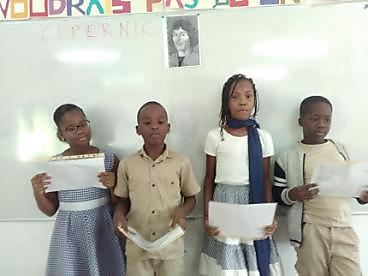 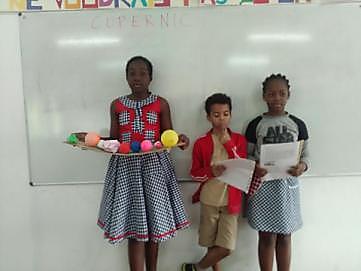 Après avoir imaginé sur papier des maquettes représentant le système solaire, on en construit une à l’aide de différents matériaux.
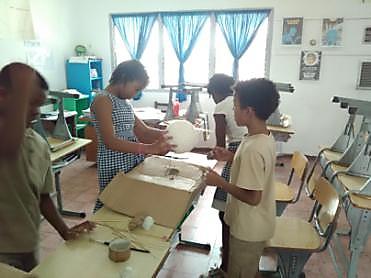 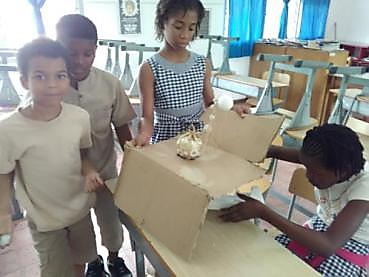 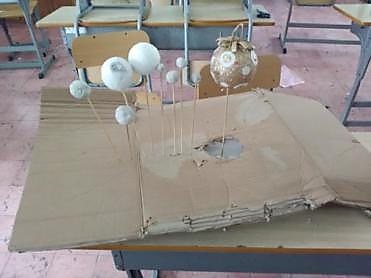 Le choix d’une maquette a été fait. Au travail!
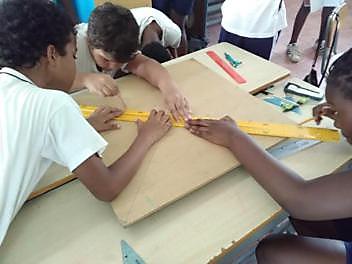 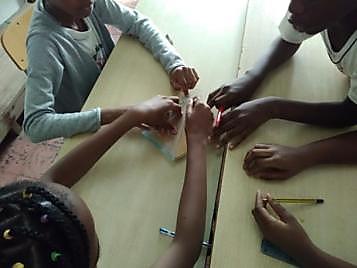 Comment ça fonctionne?
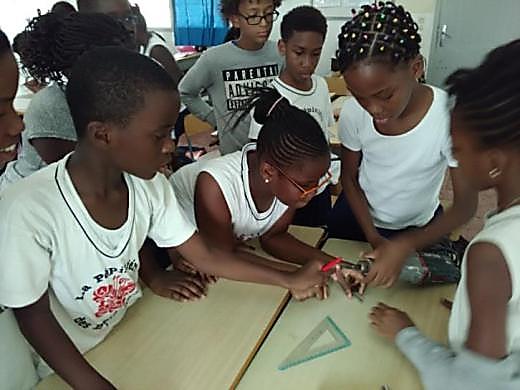 On perce
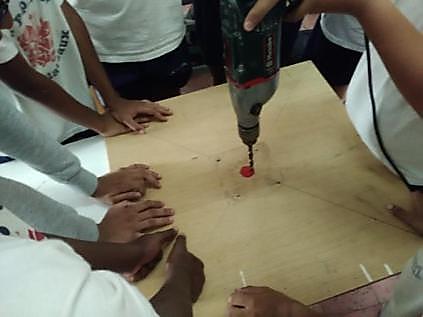 On casse pour agrandir le trou
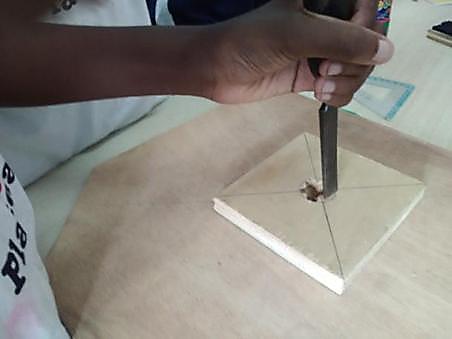 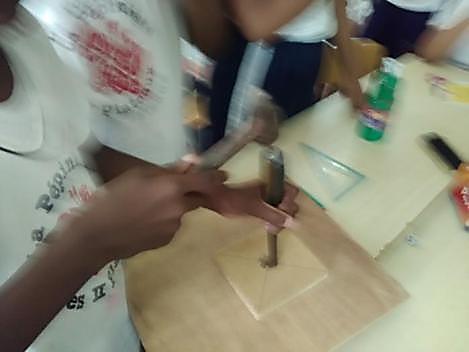 On lime…
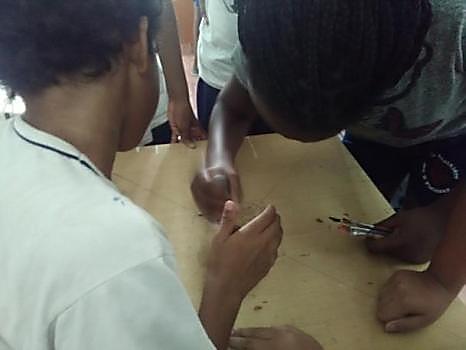 Pour que l’axe ne frotte pas.
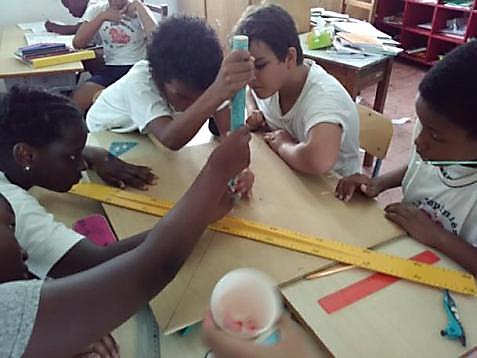 On peint
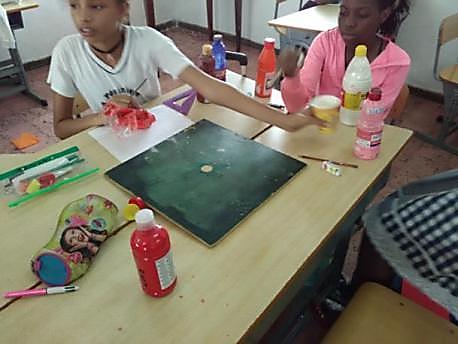 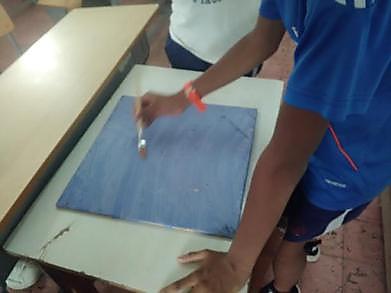 On colle
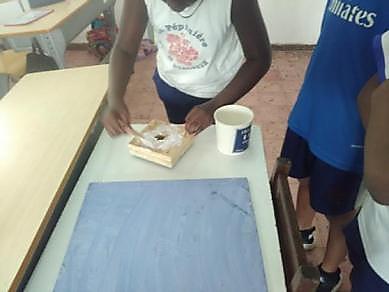 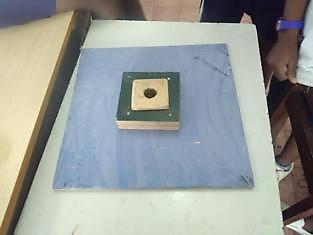 L’argile pour les planètes.
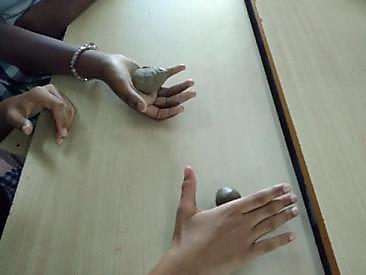 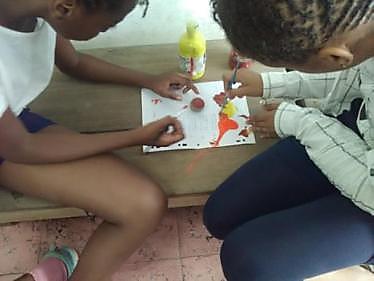 Le clou, pour le système de rotation.
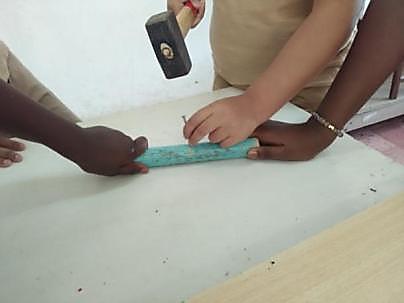 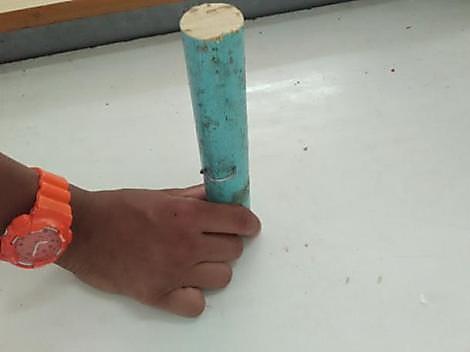 Un autre clou sur le plateau.
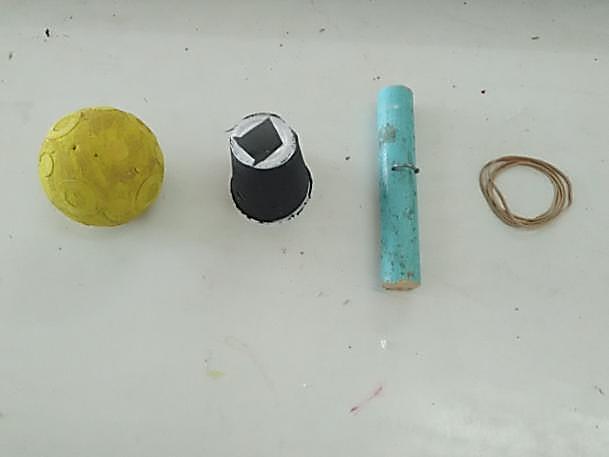 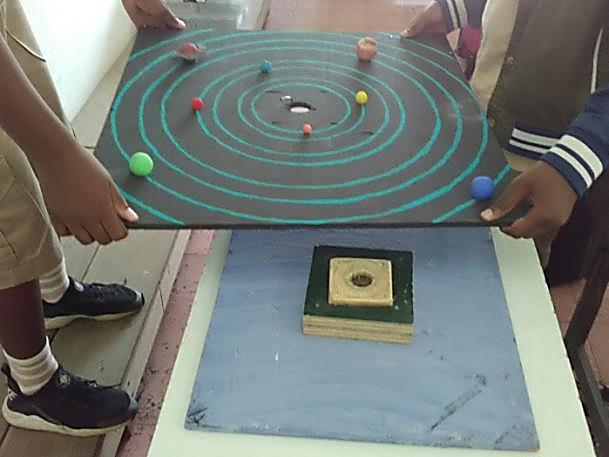 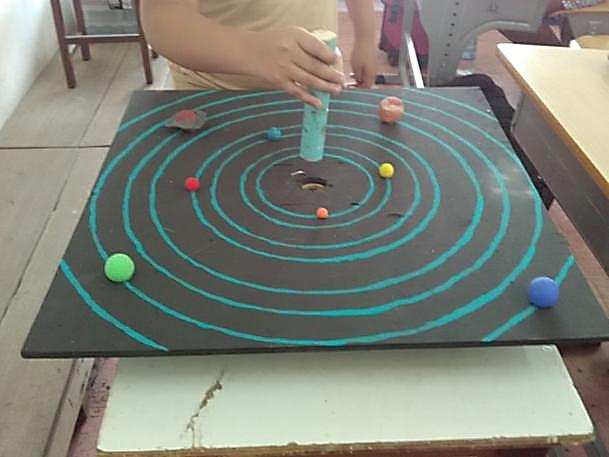 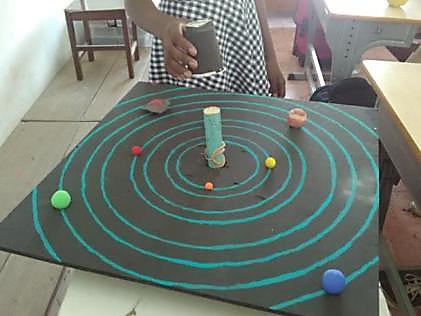 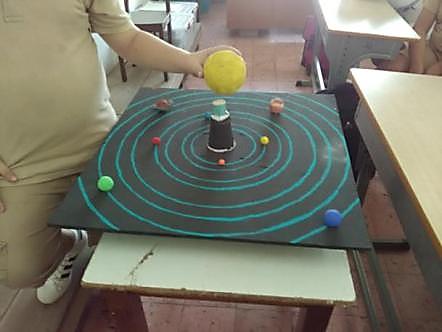 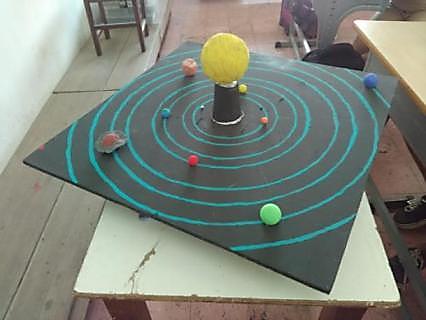 Le test
Les suppositions concernant le non fonctionnement de la maquette.
Élastique pas assez «puissant».

Matériaux trop lourds.
Les propositions pour «améliorer» le fonctionnement.
Elastique plus «puissant»
Excentrer d’avantage le clou du plateau pour acquérir plus de puissance.
Matériaux plus légers
Maquette plus petite
Utiliser un système d’entraînement électrique.
Utiliser un système d’entraînement formé d’engrenages.